How CBIC Works for You (What CBIC does and how it benefits the global infection control community)
Certification is Commitment
Joann Andrews, DNP, RN, CICJanet Glowicz, MPH, PhD, RN, CIC, FAPIC
Hosted bySandra Callery, RN, MHSc, CICCBIC Director
www.webbertraining.com
May 10, 2018
2
What is CBIC?
Voluntary, independent, multidisciplinary Board
 Mission: To protect the public through the development, administration and promotion of an accredited certification in infection prevention & control. CBIC maintains and promotes professional certification of the highest quality through the accomplishment of key objectives.
3
What is CBIC?
Established by the Association for Professionals in Infection Control and Epidemiology, Inc. (APIC) in 1981; CBIC is an affiliate of APIC
Accredited by the National Commission for Certifying Agencies (NCCA)
Member of the Institute for Credentialing Excellence (ICE), formerly National Organization for Competency Assurance (NOCA)
4
Why Certify?
Reaffirms that through study and hard work, certificants attain an internationally recognized level of knowledge in the infection prevention and control field
Supports future knowledge and skills
Enhances professional credibility and prestige
Grants personal satisfaction
5
Use of the CIC® Credential
Only individuals who have successfully passed the proctored, initial certification examination and have maintained current certification, through the recertification examination* may use the CIC® credential.
The CIC® credential may be used on resumes, business cards, letterhead, and other professional communications.
The CIC® credential may not be used for product or other endorsements.
*CICs may maintain certification through the proctored examination, only if they receive a failing score on the recertification exam.
6
The CIC® exam is International
About 6,800 CICs in over 40 countries worldwide

Offered in English and French Canadian

Exam is based on standardized infection prevention practices

Not solely based on U.S. regulations
7
Methods of Certification & Recertification
Initial certification:
Proctored initial certification examination
Recertification:
Self-paced, open book recertification examination*


*Proctored certification examination if candidate fails recertification examination
Certification/recertification is valid for 5 years
8
Certification Examinations
Comprehensive, job-related, objective tests
150 multiple choice questions; 135 of which are scored
Developed from a practice analysis of Infection Prevention and Control Professionals in the U.S., Canada and other countries
Recognized by APIC and IPAC Canada as the standard for certification in infection control
Recognized by TJC as a measure of competence
9
Certification Examinations
Aligned with recognized practice standards for Infection Control and Healthcare Epidemiology
The only standardized measurement of essential knowledge, skills, and abilities expected of infection prevention and control professionals in North America
ALL examination questions are the copyrighted property of CBIC
10
Initial Examination
Proctored examination
Required for initial certification
Administered at assessment centers throughout the United States, Canada and other international sites 
90-day window from application approval to exam completion
11
Recertification Examination
Self-administered (non-proctored), multiple choice, internet-based from any location
Questions are based on the most current CBIC practice analysis 
The purpose of the recertification examination is to demonstrate continued knowledge mastery in the field of infection prevention and control
12
Recertification Examination
Unlimited access before submission
Must be done alone; do not discuss with colleagues
Deadline to purchase: December 1
Deadline to submit: 11:59pm GMT/6:59pm EST on December 31* (same calendar year)

*CBIC strongly recommends submitting the SARE no later than December 30th to be sure that the exam is submitted successfully in time.
The sooner you purchase the exam, the more time you have to complete it!
13
Eligibility for Certification
Successful certification indicates competence in the actual practice of infection prevention and control and healthcare epidemiology, and is intended for individuals who are actively accountable for the infection prevention and control program within their current position.

You are accountable for the infection prevention and control activities/program in your setting and this is reflected in your current job description.
 
AND
Eligibility for Certification
14
You have a post-secondary degree (e.g. associates’* or baccalaureate degree) from an accredited academic facility.
AND
You have had sufficient experience (recommended: two years) in infection prevention and control which includes all three (3) of the following:
Identification of infectious disease processes
Surveillance and epidemiologic investigation
Preventing and controlling the transmission of infectious agents
*Equivalent to Canadian two- or three-year diploma from an accredited academic facility
While there is no specific time requirement that defines “sufficient experience”; the certification examination is geared toward the professional who has had at least two years of full-time experience in infection prevention and control.
15
Eligibility for Certification
And at least two (2) of the remaining five (5) components:
Employee/occupational health
Management and communication
Education and research
Environment of care
Cleaning, sterilization, disinfection, and asepsis
16
Eligibility for Certification
Candidates who are self-employed must submit additional documentation (See Candidate Handbook on our website for details)




Individuals who are currently certified are automatically eligible for recertification every 5 years.
Eligibility for Recertification
17
Lapsed Certification
If you fail to recertify when you are due and later decide that you would like to, you:

 Must meet the criteria for initial certification
 May no longer be eligible if you have  changed positions to one where infection control  is NOT your main area of responsibility
Preparing for the Examination
18
Current Content Outline
19
Preparing for the Examination
Create a study plan
Review reference material (as listed in the candidate handbook), journals and standards, including APIC and IPAC Canada’s Practice Standards
Form a study group amongst your peers
Listen to our teleclasses/webinars
“Road to CIC Certification” webbertraining.com/recordingslibraryc4.php
"How to Prepare for the CIC exam” cbic.org/certification/media
Contact your local APIC or IPAC Canada chapter for support.
20
Resources
Check CBIC Web site www.cbic.org for:

Online Candidate Handbook (all application and order forms for the examinations are included)
Background information on CBIC and the certification process
21
Resources
Association for Professionals in Infection Control and Epidemiology (APIC)
1275 K St., NWSuite 1000
Washington, DC 20005(202) 789-1890www.apic.org
Infection Prevention and Control Canada(IPAC Canada) 
PO Box 46125 RPO WestdaleWinnipeg, MB R3R 3S3(866) 999-7111
www.ipac-canada.org
22
Resources
CBIC Executive Office:
555 East Wells Street
Suite 1100
Milwaukee, WI 53202
Phone: (414) 918-9796
Fax: (414) 276-3349
Web site: www.cbic.org
Testing Company:
Prometric
Phone: (800) 278-6222 (toll free U.S., U.S. Territories, and Canada)
	Website: www.prometric.com/cbic
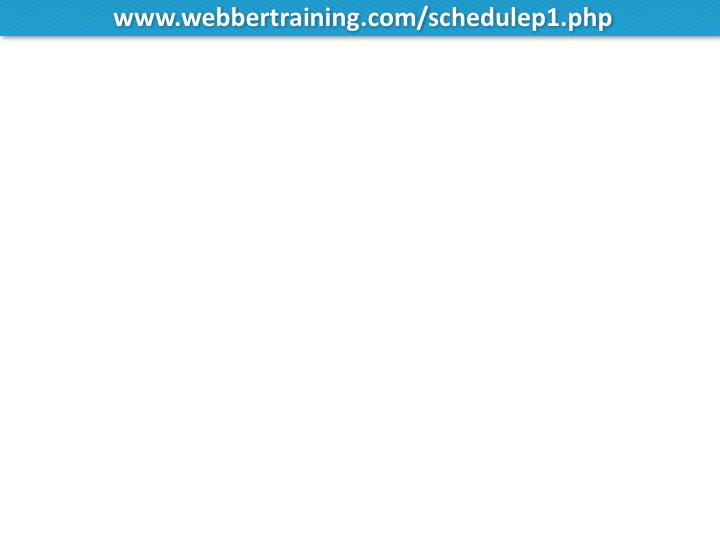 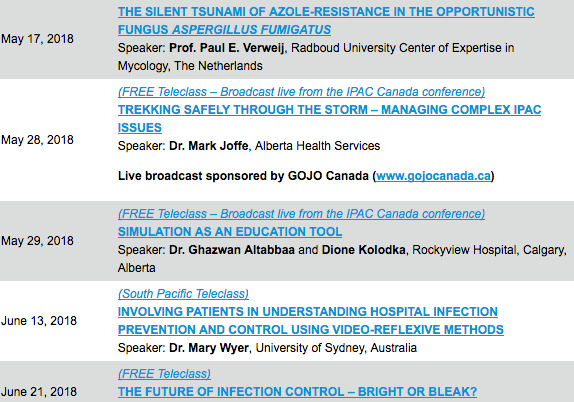 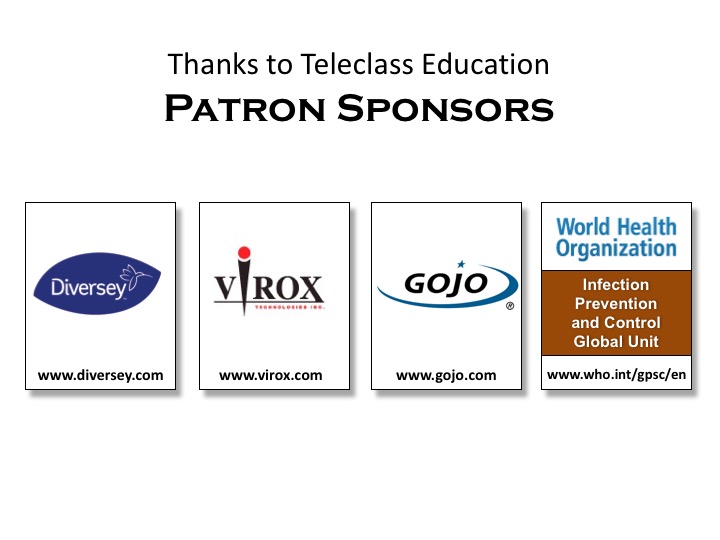